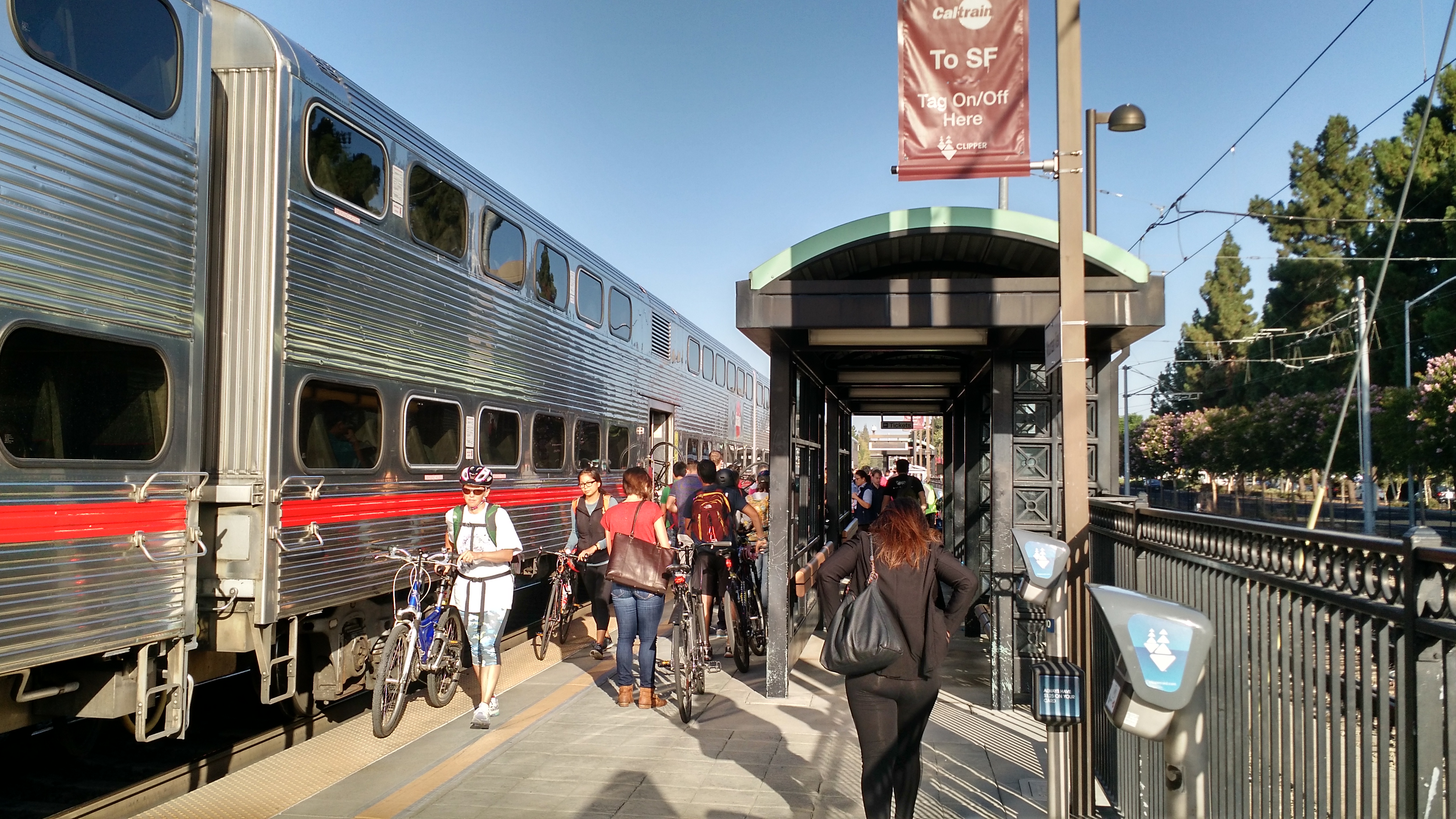 Connecting Palo Alto: Rail ProgramMaster List of Ideas – Initial Screening
City Council Rail Committee
April 18, 2018
Potential Changes to Existing Crossings
INTERSECTIONS
Charleston		Meadow
Churchill		Palo Alto
No Build / Do Nothing
Road Under Rail





Road Over Rail




    

Hybrids
Closure
Rail Under Road
Rail Over Road
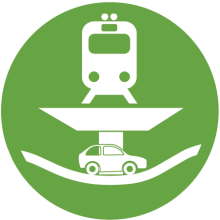 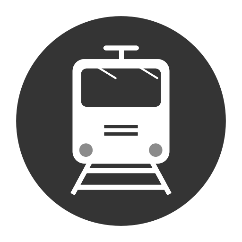 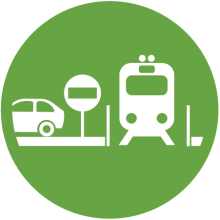 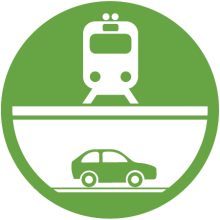 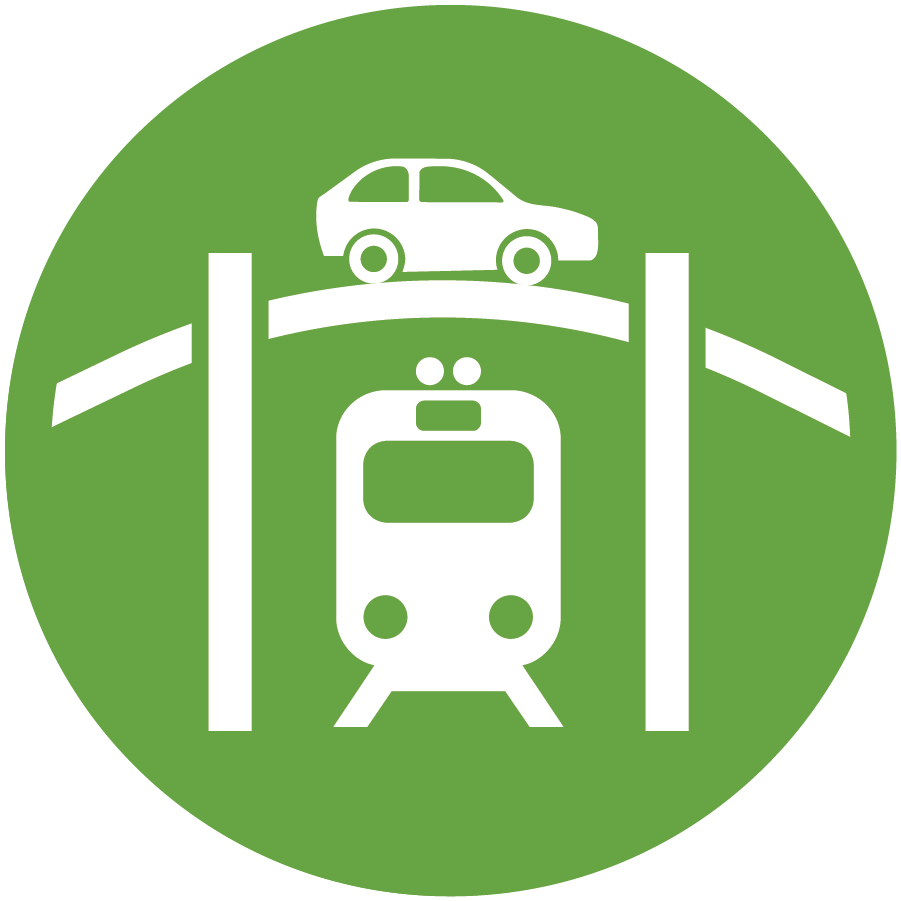 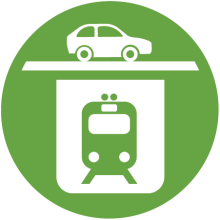 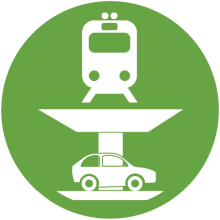 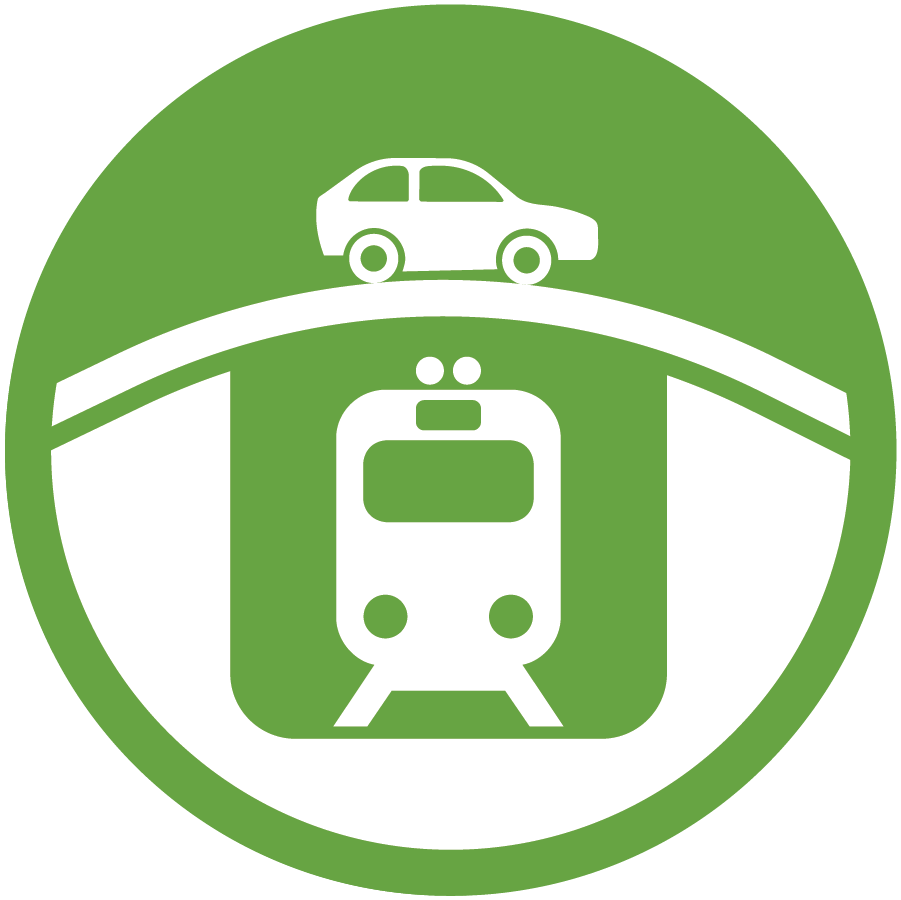 Alma Below Grade
Alma at Grade
Closed to Vehicles Only; Pedestrians & Bicycles OK
Closed to All Traffic
Independent of Alma
Connects to Alma
Mission for 2018
4 - 8 Alternatives for Study (June)
34 Ideas
Initial Screening of 34 Ideas 
(Began in March)
1 Preferred Solution (December)
Master List of 34 Ideas from Community Meetings
Refining Process for Decisions
Tier 1 Criteria:  Most Important
East-West connectivity:  facilitate movement across the corridor for all modes of transportation 
Traffic congestion:  reduce delay and congestion for automobile traffic at rail crossings
Ped/Bike circulation:  provide clear and safe routes for pedestrians and bicyclists seeking to cross the rail corridor, separate from automobile traffic
Rail operations:  support continued rail operations and Caltrain service improvements
Cost: finance with feasible funding sources

Tier 2 Criteria:  Also Important
Environmental impacts:  reduce rail noise and vibration along the corridor
Environmental impacts:  minimize visual changes along the rail corridor
Local access:  maintain or improve access to neighborhoods, parks, schools and other destinations along the corridor while reducing regional traffic on neighborhood streets 
Cost:  minimize right-of-way acquisition by eminent domain
Construction:  minimize disruption and the duration of construction
Technical
Financial
Adopted by City Council September 6, 2017
Property
Construc-
tion
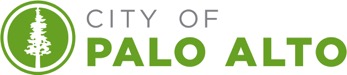 [Speaker Notes: Council has adopted framework for evaluating alternatives, with specific criteria

Rather than review them individually, note major categories
Technical – functionality, intentional as well as unintended
Financial – cost can determine feasible or not, as well as options to fund
Property – again one line, but can determine feasibility given community impact of property acquisitions 
Construction – fully understanding the impact of construction, including relocating Caltrain, noise, disruption, loss of trees and access]
Evaluation Criteria with Sample Ideas
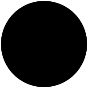 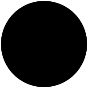 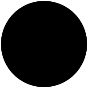 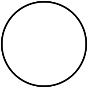 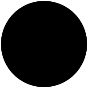 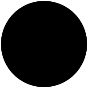 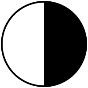 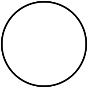 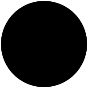 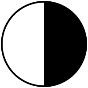 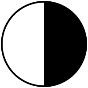 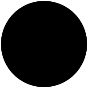 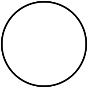 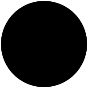 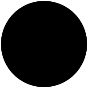 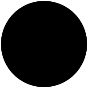 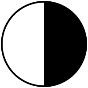 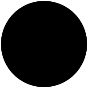 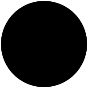 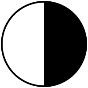 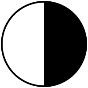 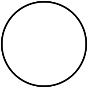 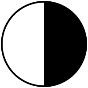 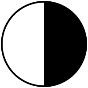 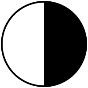 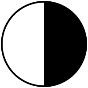 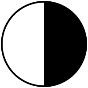 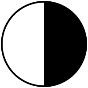 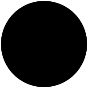 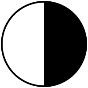 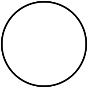 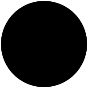 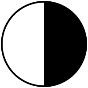 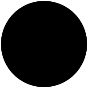 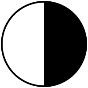 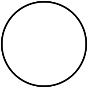 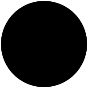 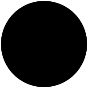 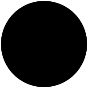 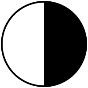 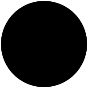 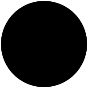 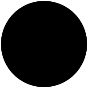 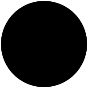 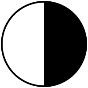 ✔  =  Feasible
 X  =  Possibly Feasible
 X  =  Not Feasible
Standard Scoring:
=  Highest weight
=  Middle weight
=  Lowest weight
Fatal Flaw Scoring:
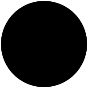 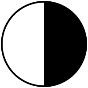 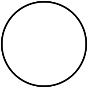 Master List of 34 Ideas – Initial Screening
Master List of Ideas – Funding Feasibility Fatal Flaw
Master List of Ideas – Constructability Fatal Flaw
Results of Initial Screening = 16 Ideas
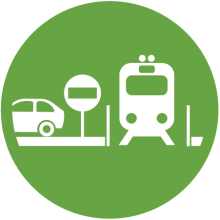 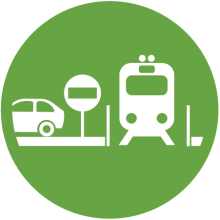 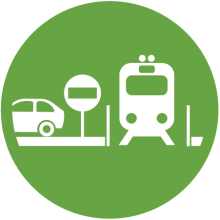 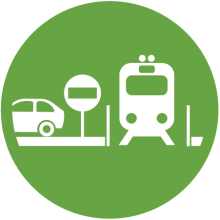 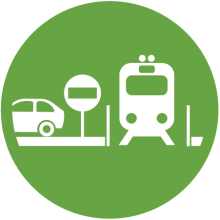 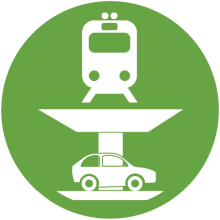 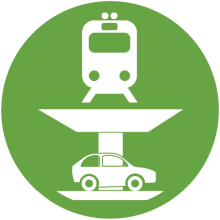 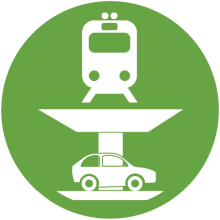 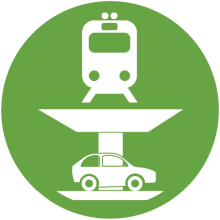 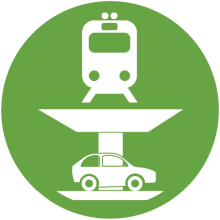 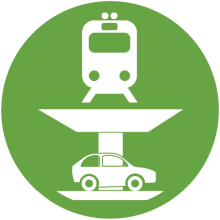 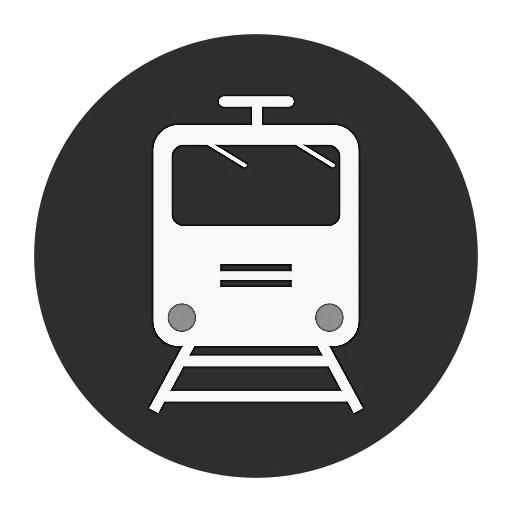 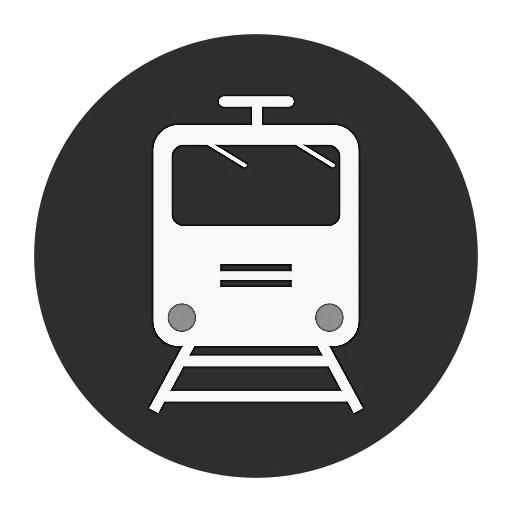 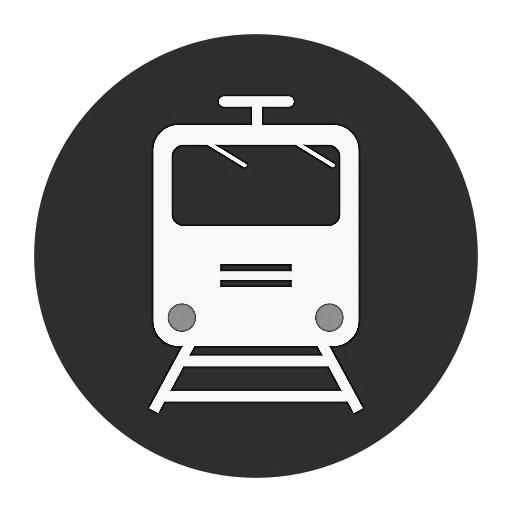 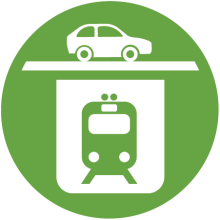 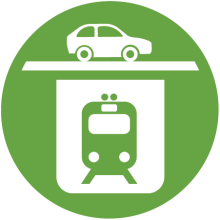 [Speaker Notes: Abbreviations
CAE – Close Churchill Ave. crossing, widen existing Embarcadero Rd. undercrossing
CAH – Churchill Ave. crossing with roadway under railroad Hybrid
CAN – Churchill Ave. crossing with No grade separation. Implement minor safety improvements
CAS − Close Churchill Ave. crossing, build bike/ped crossing near planned Seale Ave. bike boulevard to connect to Peers Park and Stanford Ave. bike boulevard
CRH − Charleston Rd. crossing with Hybrid (maintain connection b/w Charleston Rd. and Alma St.)
MCH − Meadow Dr. and Charleston Rd. crossings with roadway under rail Hybrid
MCL − Meadow Dr. and Charleston Rd crossings with roadway under rail Hybrid; new hybrid bike/ped path under rail near Loma Verde Ave.
MCT − Meadow Dr. to Charleston Rd Trench; Alma St. not within trench (maintain connections between Meadow Dr. and Charleston Rd.)
MCX − Close Meadow Dr. crossing; Railroad under roadway trench at Charleston Rd.; Alma St not (X) in trench (maintain connection b/w Meadow Dr. and Charleston Rd.)
MDH − Meadow Dr. crossing with roadway under railroad Hybrid (maintain connection b/w Meadow Dr. & Alma St.)
MDL − Close Meadow Dr. crossing, build bike/ped crossing near Loma Verde Ave. to connect to planned Matadero Ave. bike boulevard
MDN − Meadow Dr. crossing with No grade separation; implement safety improvements
PAH − Continue proposed Menlo Park Hybrid across San Francisquito Creek and Palo Alto Ave. on a viaduct structure
PAN − Palo Alto Ave. crossing with No grade separation; implement safety improvements (quad-gates and wayside horns) with the goal of making a quiet zone
PCE − Palo Alto Ave. crossing Closed; build Everett Ave. bike/ped undercrossing
PCU − Palo Alto Ave. crossing Closed; widen University Ave. roadway undercrossing]
Rail Committee Feedback (March 21, 2018)
Council Member Fine moved, seconded by Council Member Scharff to recommend to the City Council to ask Staff to consider these points going forward:
1) To consider the clarity of freight issues;
2) Property takings;
3) Separation of bike and pedestrian issues; and
4) The station plans or effects.

Other issues needing more clarity include: 
Circulation impacts
1% vs. 2% grade allowance
Visuals of what the ideas look like
Funding feasibility

Initial Screening of 34 Ideas
Discuss further on April 18 and make a motion to recommend 16
Combine some of the discreet ideas and include a list of improvement options
Technical Advisory Committee Feedback
The breadth of ideas being explored is good and provides a robust level of analysis

Traffic analysis would be helpful, especially for closures

No build options may not be realistic or feasible
The impact of high speed rail could be significant
No build options were not considered for Measure B funding

Pedestrian and Bicycle Crossings
Plans should consider the wider impact on the network. 
The most important attribute to the city bike/ped network is the distance between crossings of the rail corridor. 

Do grade separation options help with other problems?

Public Safety Response Times - need to factor into decisions, especially with regards to Closures

Detailed Right of Way Impacts are not available until a full analysis is conducted
Summary of Response of the At-Grade Intersections to Change
Condition
Location
[Speaker Notes: .]
Results of Initial Screening = 16 Ideas
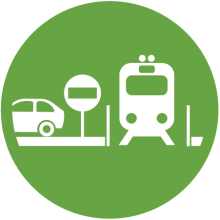 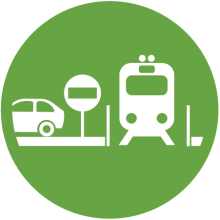 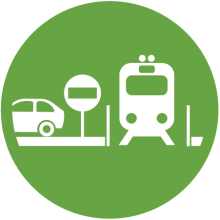 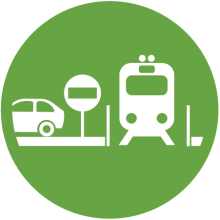 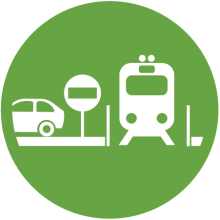 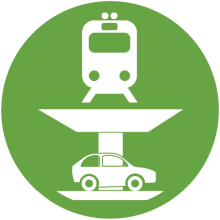 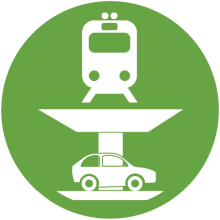 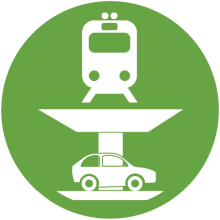 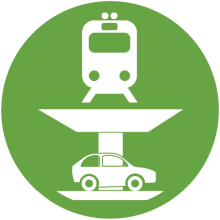 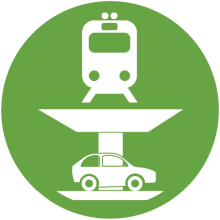 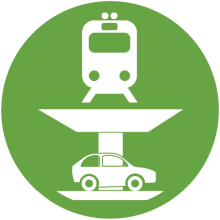 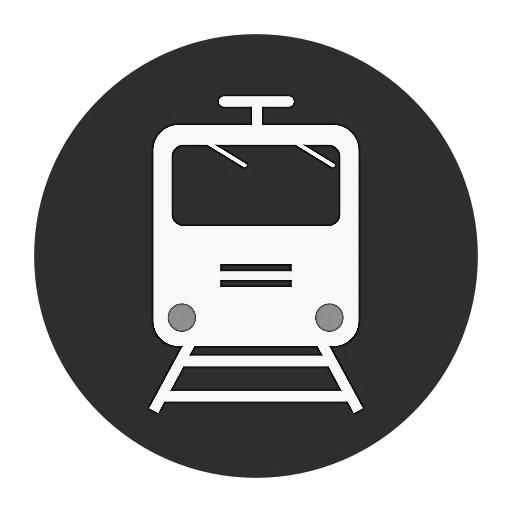 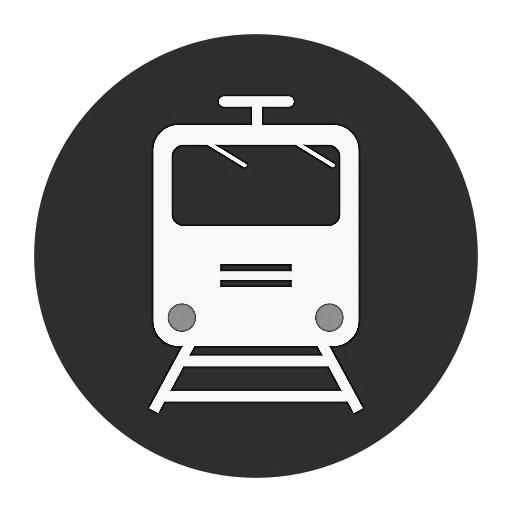 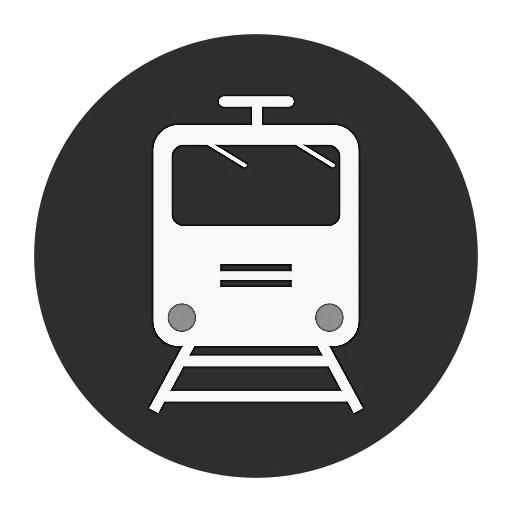 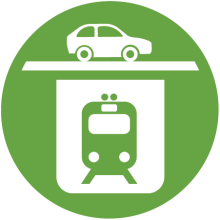 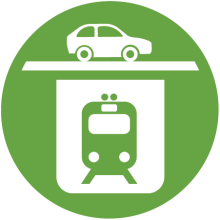 [Speaker Notes: Abbreviations
CAE – Close Churchill Ave. crossing, widen existing Embarcadero Rd. undercrossing
CAH – Churchill Ave. crossing with roadway under railroad Hybrid
CAN – Churchill Ave. crossing with No grade separation. Implement minor safety improvements
CAS − Close Churchill Ave. crossing, build bike/ped crossing near planned Seale Ave. bike boulevard to connect to Peers Park and Stanford Ave. bike boulevard
CRH − Charleston Rd. crossing with Hybrid (maintain connection b/w Charleston Rd. and Alma St.)
MCH − Meadow Dr. and Charleston Rd. crossings with roadway under rail Hybrid
MCL − Meadow Dr. and Charleston Rd crossings with roadway under rail Hybrid; new hybrid bike/ped path under rail near Loma Verde Ave.
MCT − Meadow Dr. to Charleston Rd Trench; Alma St. not within trench (maintain connections between Meadow Dr. and Charleston Rd.)
MCX − Close Meadow Dr. crossing; Railroad under roadway trench at Charleston Rd.; Alma St not (X) in trench (maintain connection b/w Meadow Dr. and Charleston Rd.)
MDH − Meadow Dr. crossing with roadway under railroad Hybrid (maintain connection b/w Meadow Dr. & Alma St.)
MDL − Close Meadow Dr. crossing, build bike/ped crossing near Loma Verde Ave. to connect to planned Matadero Ave. bike boulevard
MDN − Meadow Dr. crossing with No grade separation; implement safety improvements
PAH − Continue proposed Menlo Park Hybrid across San Francisquito Creek and Palo Alto Ave. on a viaduct structure
PAN − Palo Alto Ave. crossing with No grade separation; implement safety improvements (quad-gates and wayside horns) with the goal of making a quiet zone
PCE − Palo Alto Ave. crossing Closed; build Everett Ave. bike/ped undercrossing
PCU − Palo Alto Ave. crossing Closed; widen University Ave. roadway undercrossing]
Options for Initial Screening - Keep No Builds?
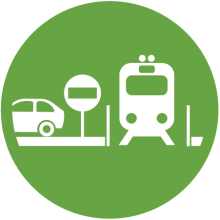 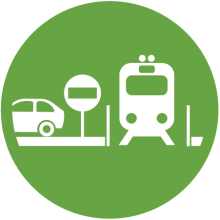 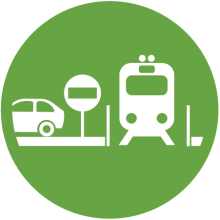 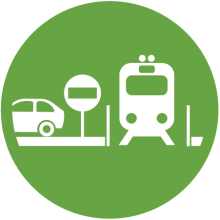 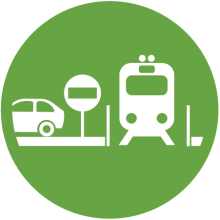 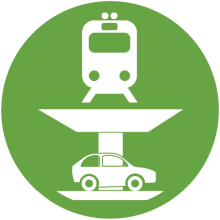 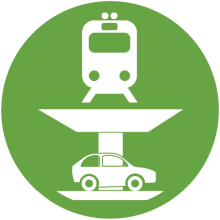 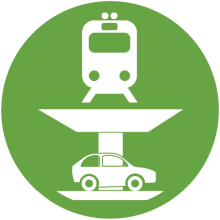 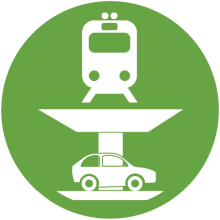 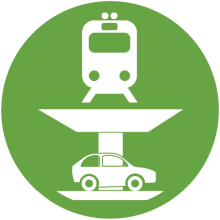 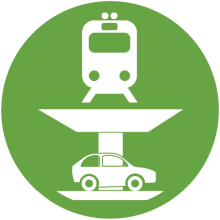 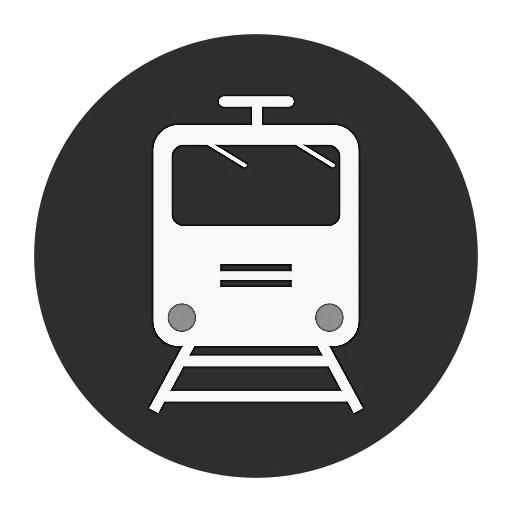 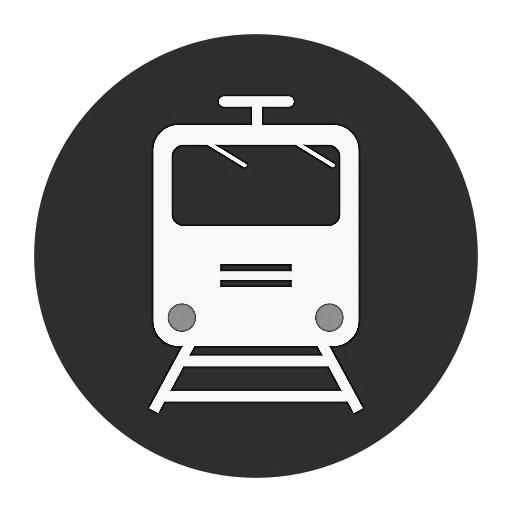 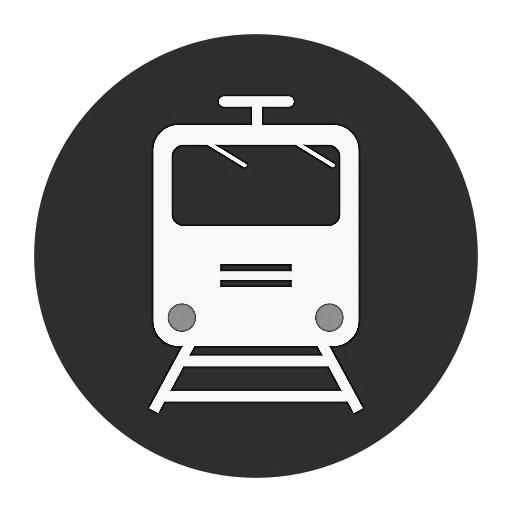 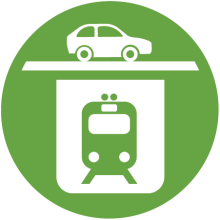 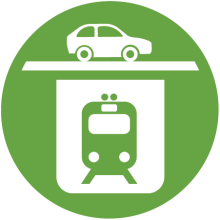 No Build Options may not be realistic or feasible, but CEQA requires them to be considered
[Speaker Notes: Abbreviations
CAE – Close Churchill Ave. crossing, widen existing Embarcadero Rd. undercrossing
CAH – Churchill Ave. crossing with roadway under railroad Hybrid
CAN – Churchill Ave. crossing with No grade separation. Implement minor safety improvements
CAS − Close Churchill Ave. crossing, build bike/ped crossing near planned Seale Ave. bike boulevard to connect to Peers Park and Stanford Ave. bike boulevard
CRH − Charleston Rd. crossing with Hybrid (maintain connection b/w Charleston Rd. and Alma St.)
MCH − Meadow Dr. and Charleston Rd. crossings with roadway under rail Hybrid
MCL − Meadow Dr. and Charleston Rd crossings with roadway under rail Hybrid; new hybrid bike/ped path under rail near Loma Verde Ave.
MCT − Meadow Dr. to Charleston Rd Trench; Alma St. not within trench (maintain connections between Meadow Dr. and Charleston Rd.)
MCX − Close Meadow Dr. crossing; Railroad under roadway trench at Charleston Rd.; Alma St not (X) in trench (maintain connection b/w Meadow Dr. and Charleston Rd.)
MDH − Meadow Dr. crossing with roadway under railroad Hybrid (maintain connection b/w Meadow Dr. & Alma St.)
MDL − Close Meadow Dr. crossing, build bike/ped crossing near Loma Verde Ave. to connect to planned Matadero Ave. bike boulevard
MDN − Meadow Dr. crossing with No grade separation; implement safety improvements
PAH − Continue proposed Menlo Park Hybrid across San Francisquito Creek and Palo Alto Ave. on a viaduct structure
PAN − Palo Alto Ave. crossing with No grade separation; implement safety improvements (quad-gates and wayside horns) with the goal of making a quiet zone
PCE − Palo Alto Ave. crossing Closed; build Everett Ave. bike/ped undercrossing
PCU − Palo Alto Ave. crossing Closed; widen University Ave. roadway undercrossing]
Options for Initial Screening – Remove Unnecessary
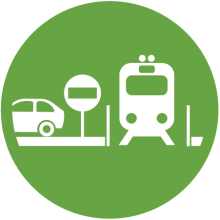 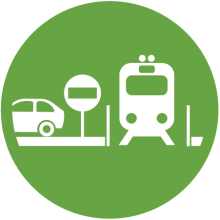 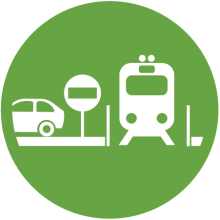 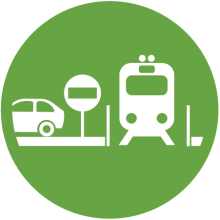 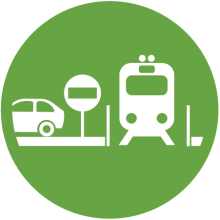 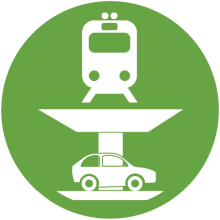 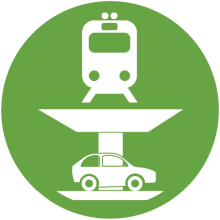 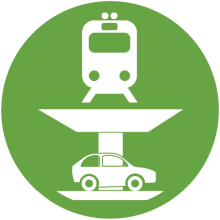 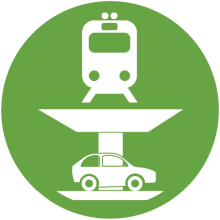 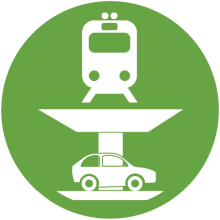 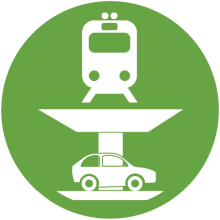 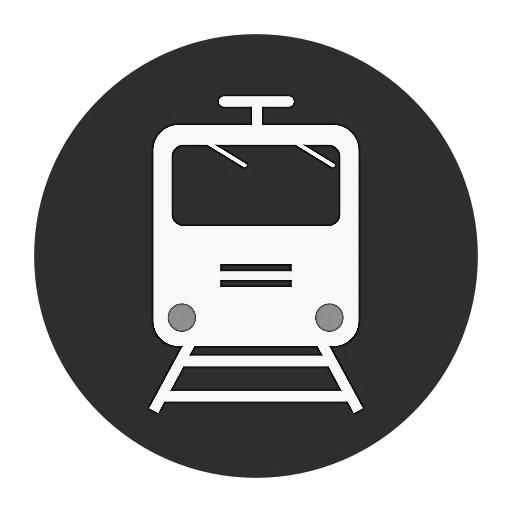 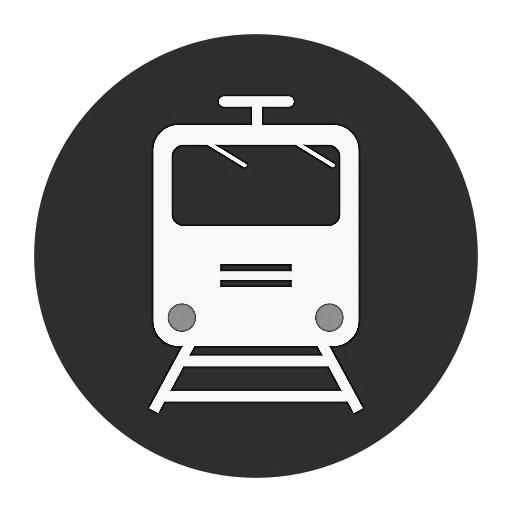 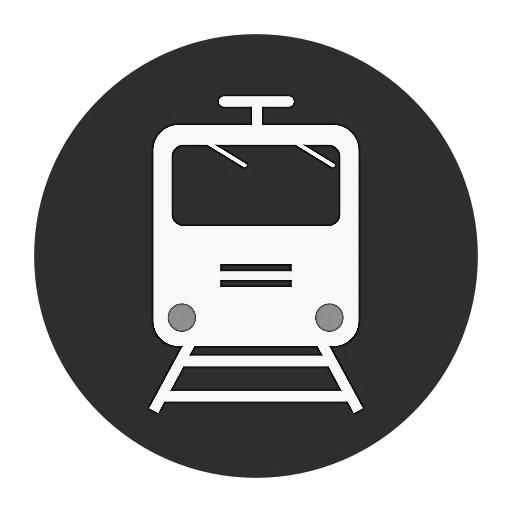 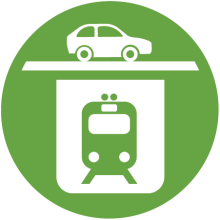 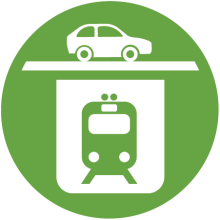 No design benefit compared to MCT. A 2% grade is still required south of Charleston Rd.
[Speaker Notes: Abbreviations
CAE – Close Churchill Ave. crossing, widen existing Embarcadero Rd. undercrossing
CAH – Churchill Ave. crossing with roadway under railroad Hybrid
CAN – Churchill Ave. crossing with No grade separation. Implement minor safety improvements
CAS − Close Churchill Ave. crossing, build bike/ped crossing near planned Seale Ave. bike boulevard to connect to Peers Park and Stanford Ave. bike boulevard
CRH − Charleston Rd. crossing with Hybrid (maintain connection b/w Charleston Rd. and Alma St.)
MCH − Meadow Dr. and Charleston Rd. crossings with roadway under rail Hybrid
MCL − Meadow Dr. and Charleston Rd crossings with roadway under rail Hybrid; new hybrid bike/ped path under rail near Loma Verde Ave.
MCT − Meadow Dr. to Charleston Rd Trench; Alma St. not within trench (maintain connections between Meadow Dr. and Charleston Rd.)
MCX − Close Meadow Dr. crossing; Railroad under roadway trench at Charleston Rd.; Alma St not (X) in trench (maintain connection b/w Meadow Dr. and Charleston Rd.)
MDH − Meadow Dr. crossing with roadway under railroad Hybrid (maintain connection b/w Meadow Dr. & Alma St.)
MDL − Close Meadow Dr. crossing, build bike/ped crossing near Loma Verde Ave. to connect to planned Matadero Ave. bike boulevard
MDN − Meadow Dr. crossing with No grade separation; implement safety improvements
PAH − Continue proposed Menlo Park Hybrid across San Francisquito Creek and Palo Alto Ave. on a viaduct structure
PAN − Palo Alto Ave. crossing with No grade separation; implement safety improvements (quad-gates and wayside horns) with the goal of making a quiet zone
PCE − Palo Alto Ave. crossing Closed; build Everett Ave. bike/ped undercrossing
PCU − Palo Alto Ave. crossing Closed; widen University Ave. roadway undercrossing]
Options for Initial Screening – Combine Adjacent
No design benefit to closing Meadow without addressing Charleston Rd.
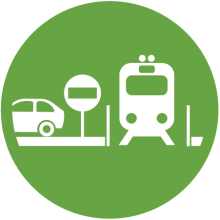 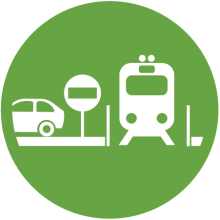 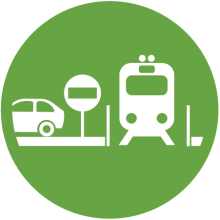 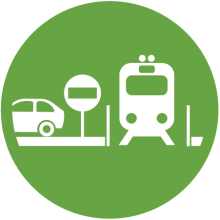 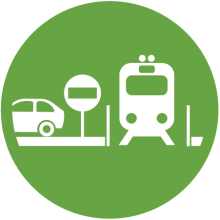 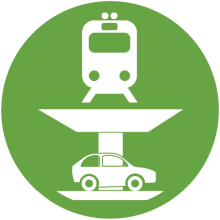 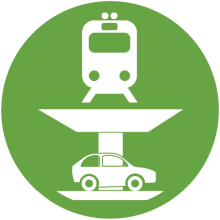 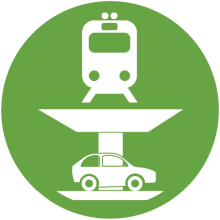 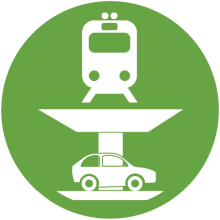 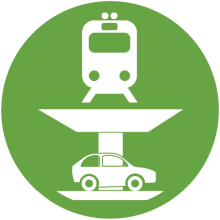 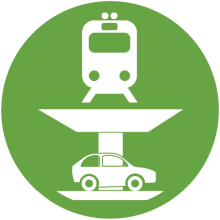 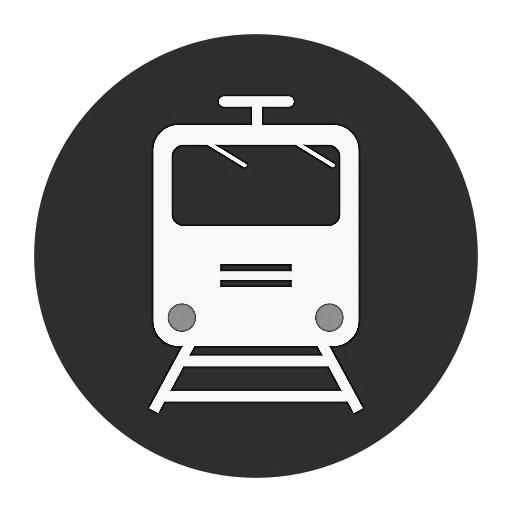 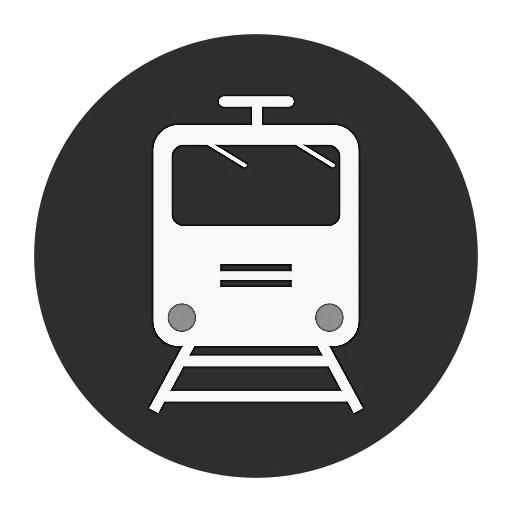 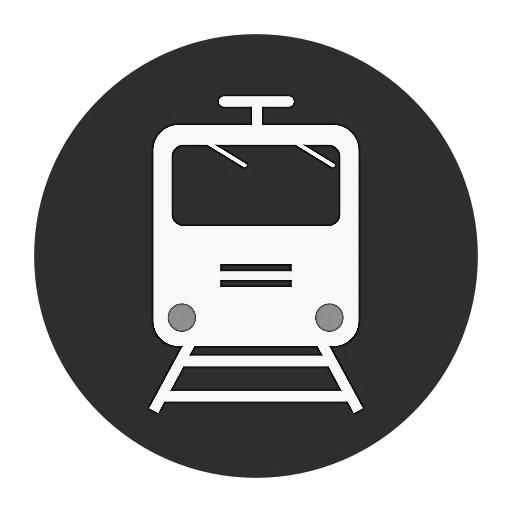 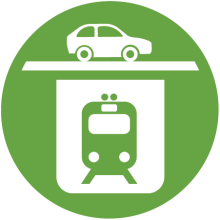 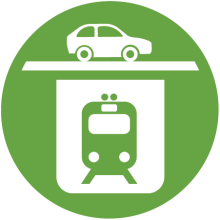 No design benefit when compared to hybrid option that includes both Meadow Dr. and Charleston Rd.
No design benefit when compared to hybrid option that includes both Meadow Dr. and Charleston Rd.
[Speaker Notes: Abbreviations
CAE – Close Churchill Ave. crossing, widen existing Embarcadero Rd. undercrossing
CAH – Churchill Ave. crossing with roadway under railroad Hybrid
CAN – Churchill Ave. crossing with No grade separation. Implement minor safety improvements
CAS − Close Churchill Ave. crossing, build bike/ped crossing near planned Seale Ave. bike boulevard to connect to Peers Park and Stanford Ave. bike boulevard
CRH − Charleston Rd. crossing with Hybrid (maintain connection b/w Charleston Rd. and Alma St.)
MCH − Meadow Dr. and Charleston Rd. crossings with roadway under rail Hybrid
MCL − Meadow Dr. and Charleston Rd crossings with roadway under rail Hybrid; new hybrid bike/ped path under rail near Loma Verde Ave.
MCT − Meadow Dr. to Charleston Rd Trench; Alma St. not within trench (maintain connections between Meadow Dr. and Charleston Rd.)
MCX − Close Meadow Dr. crossing; Railroad under roadway trench at Charleston Rd.; Alma St not (X) in trench (maintain connection b/w Meadow Dr. and Charleston Rd.)
MDH − Meadow Dr. crossing with roadway under railroad Hybrid (maintain connection b/w Meadow Dr. & Alma St.)
MDL − Close Meadow Dr. crossing, build bike/ped crossing near Loma Verde Ave. to connect to planned Matadero Ave. bike boulevard
MDN − Meadow Dr. crossing with No grade separation; implement safety improvements
PAH − Continue proposed Menlo Park Hybrid across San Francisquito Creek and Palo Alto Ave. on a viaduct structure
PAN − Palo Alto Ave. crossing with No grade separation; implement safety improvements (quad-gates and wayside horns) with the goal of making a quiet zone
PCE − Palo Alto Ave. crossing Closed; build Everett Ave. bike/ped undercrossing
PCU − Palo Alto Ave. crossing Closed; widen University Ave. roadway undercrossing]
Options for Initial Screening – Merge Overlapping
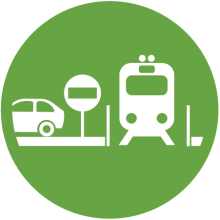 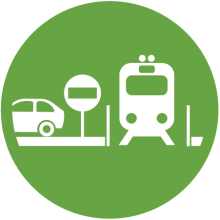 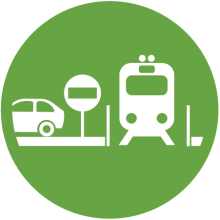 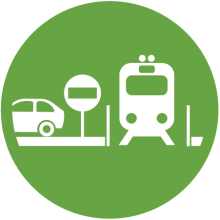 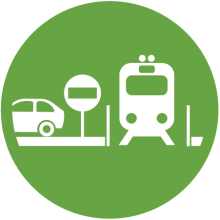 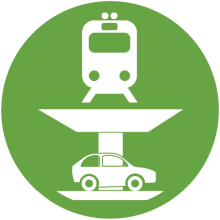 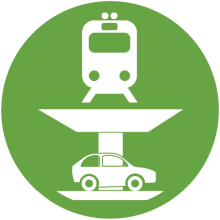 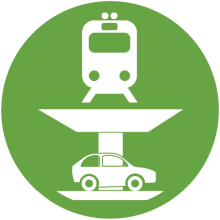 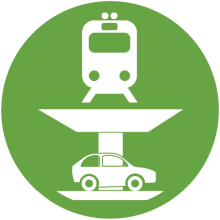 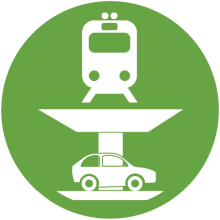 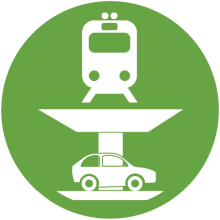 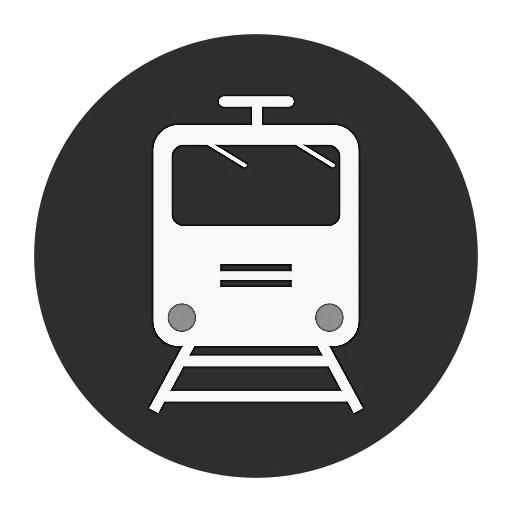 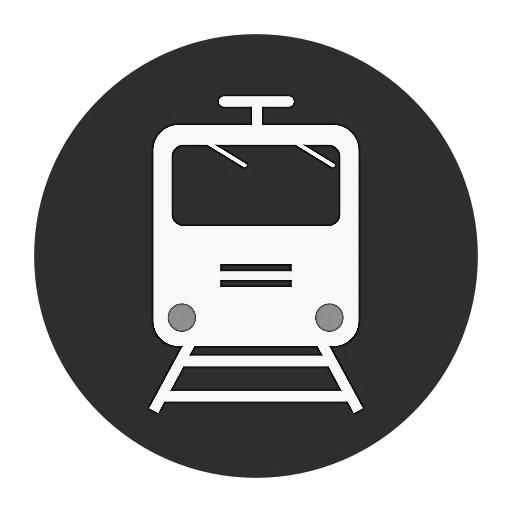 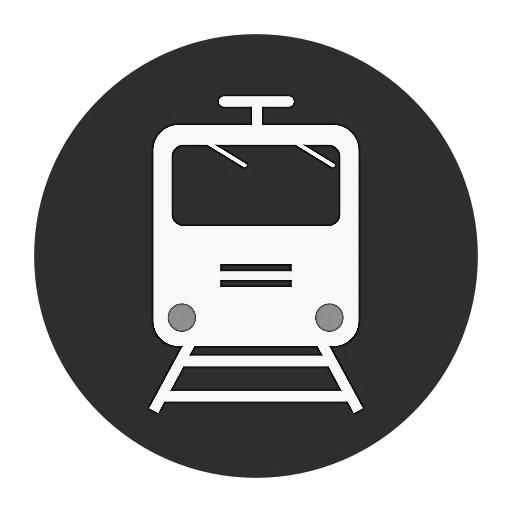 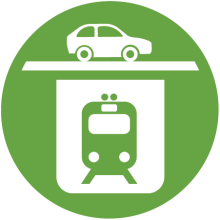 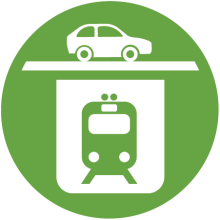 Merge MCH with MCL - No design benefit compared to MCL
[Speaker Notes: Abbreviations
CAE – Close Churchill Ave. crossing, widen existing Embarcadero Rd. undercrossing
CAH – Churchill Ave. crossing with roadway under railroad Hybrid
CAN – Churchill Ave. crossing with No grade separation. Implement minor safety improvements
CAS − Close Churchill Ave. crossing, build bike/ped crossing near planned Seale Ave. bike boulevard to connect to Peers Park and Stanford Ave. bike boulevard
CRH − Charleston Rd. crossing with Hybrid (maintain connection b/w Charleston Rd. and Alma St.)
MCH − Meadow Dr. and Charleston Rd. crossings with roadway under rail Hybrid
MCL − Meadow Dr. and Charleston Rd crossings with roadway under rail Hybrid; new hybrid bike/ped path under rail near Loma Verde Ave.
MCT − Meadow Dr. to Charleston Rd Trench; Alma St. not within trench (maintain connections between Meadow Dr. and Charleston Rd.)
MCX − Close Meadow Dr. crossing; Railroad under roadway trench at Charleston Rd.; Alma St not (X) in trench (maintain connection b/w Meadow Dr. and Charleston Rd.)
MDH − Meadow Dr. crossing with roadway under railroad Hybrid (maintain connection b/w Meadow Dr. & Alma St.)
MDL − Close Meadow Dr. crossing, build bike/ped crossing near Loma Verde Ave. to connect to planned Matadero Ave. bike boulevard
MDN − Meadow Dr. crossing with No grade separation; implement safety improvements
PAH − Continue proposed Menlo Park Hybrid across San Francisquito Creek and Palo Alto Ave. on a viaduct structure
PAN − Palo Alto Ave. crossing with No grade separation; implement safety improvements (quad-gates and wayside horns) with the goal of making a quiet zone
PCE − Palo Alto Ave. crossing Closed; build Everett Ave. bike/ped undercrossing
PCU − Palo Alto Ave. crossing Closed; widen University Ave. roadway undercrossing]
Options for Initial Screening – Combine Similar
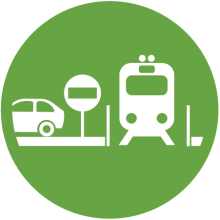 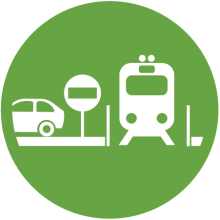 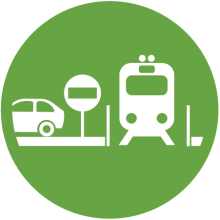 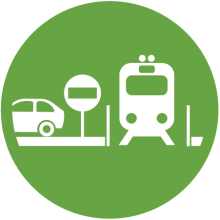 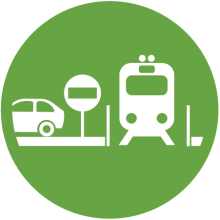 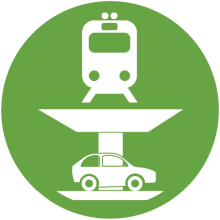 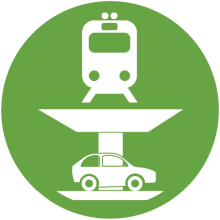 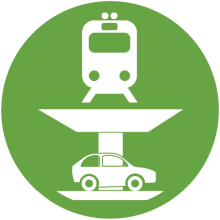 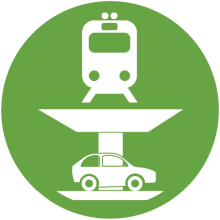 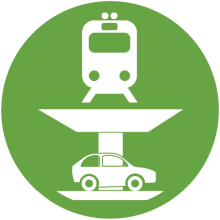 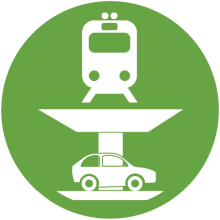 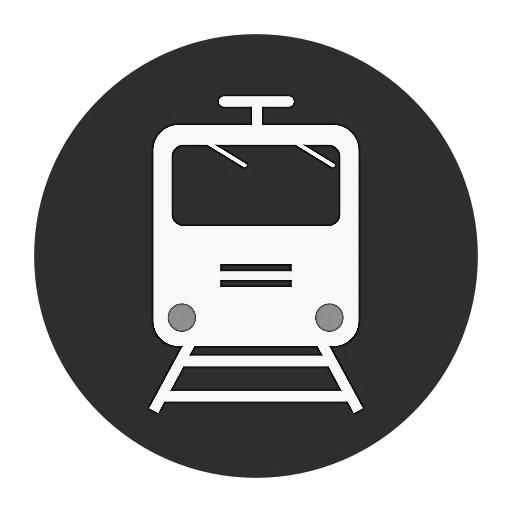 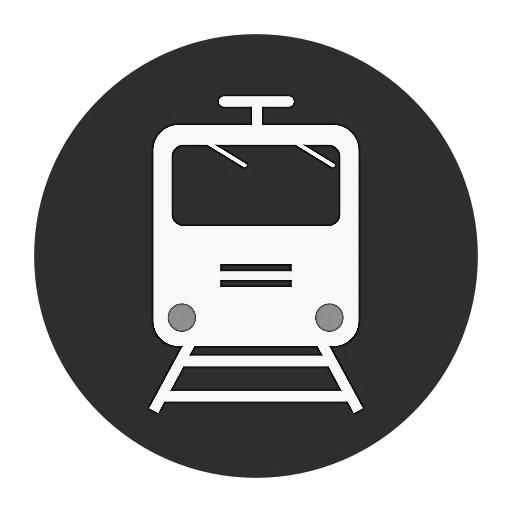 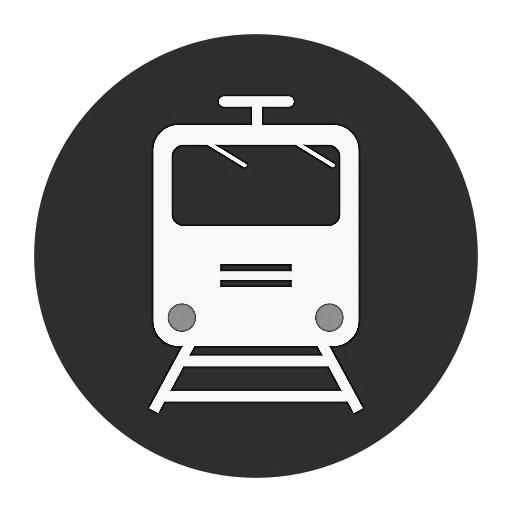 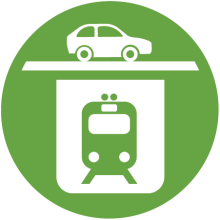 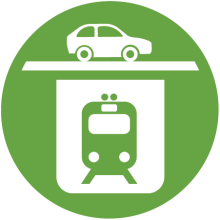 Combine PCE and PCU into PCX, with a list of possible improvement options to choose from
Combine CAE and CAS into CAX, with a list of possible improvement options to choose from
[Speaker Notes: Abbreviations
CAE – Close Churchill Ave. crossing, widen existing Embarcadero Rd. undercrossing
CAH – Churchill Ave. crossing with roadway under railroad Hybrid
CAN – Churchill Ave. crossing with No grade separation. Implement minor safety improvements
CAS − Close Churchill Ave. crossing, build bike/ped crossing near planned Seale Ave. bike boulevard to connect to Peers Park and Stanford Ave. bike boulevard
CRH − Charleston Rd. crossing with Hybrid (maintain connection b/w Charleston Rd. and Alma St.)
MCH − Meadow Dr. and Charleston Rd. crossings with roadway under rail Hybrid
MCL − Meadow Dr. and Charleston Rd crossings with roadway under rail Hybrid; new hybrid bike/ped path under rail near Loma Verde Ave.
MCT − Meadow Dr. to Charleston Rd Trench; Alma St. not within trench (maintain connections between Meadow Dr. and Charleston Rd.)
MCX − Close Meadow Dr. crossing; Railroad under roadway trench at Charleston Rd.; Alma St not (X) in trench (maintain connection b/w Meadow Dr. and Charleston Rd.)
MDH − Meadow Dr. crossing with roadway under railroad Hybrid (maintain connection b/w Meadow Dr. & Alma St.)
MDL − Close Meadow Dr. crossing, build bike/ped crossing near Loma Verde Ave. to connect to planned Matadero Ave. bike boulevard
MDN − Meadow Dr. crossing with No grade separation; implement safety improvements
PAH − Continue proposed Menlo Park Hybrid across San Francisquito Creek and Palo Alto Ave. on a viaduct structure
PAN − Palo Alto Ave. crossing with No grade separation; implement safety improvements (quad-gates and wayside horns) with the goal of making a quiet zone
PCE − Palo Alto Ave. crossing Closed; build Everett Ave. bike/ped undercrossing
PCU − Palo Alto Ave. crossing Closed; widen University Ave. roadway undercrossing]
Options for Initial Screening – Add TAC Suggestion
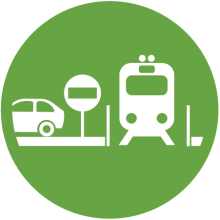 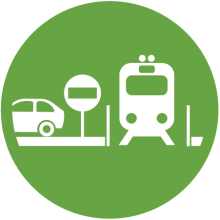 CAX
PCX
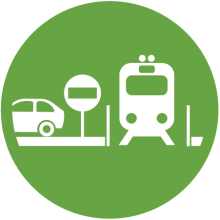 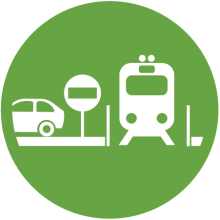 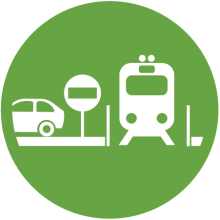 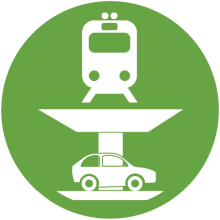 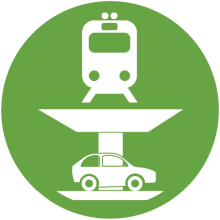 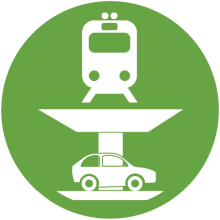 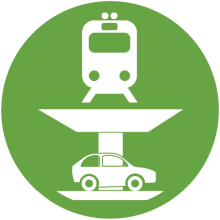 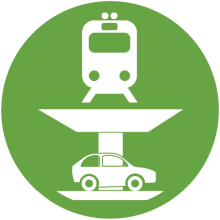 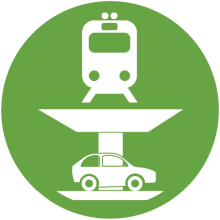 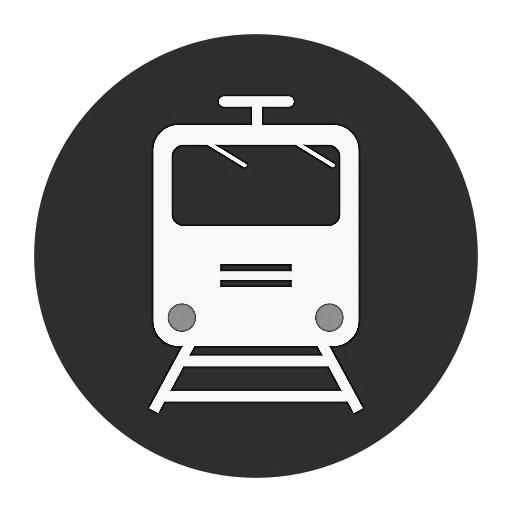 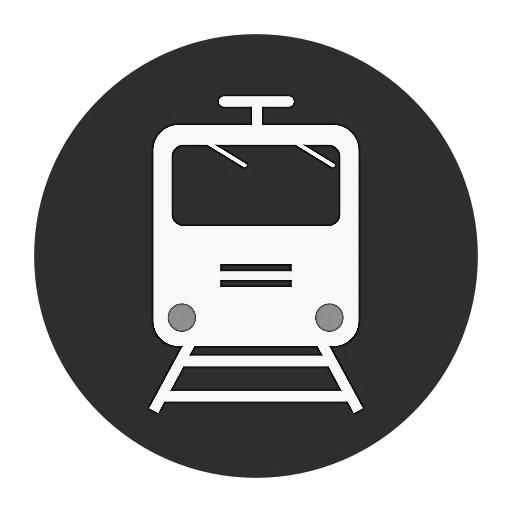 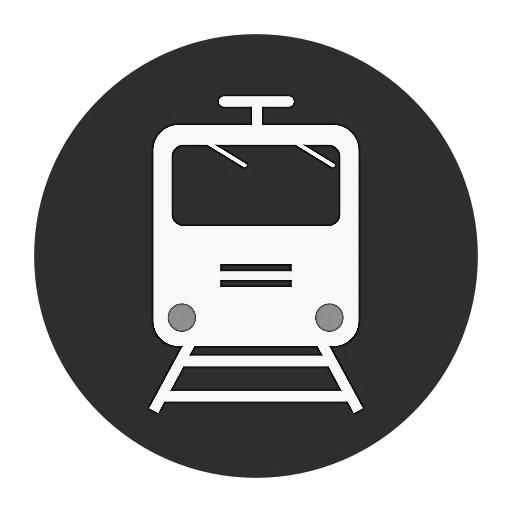 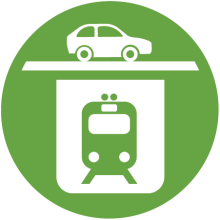 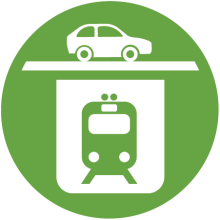 Caltrain recommends exploring both a Road over Rail Hybrid as well as a Road under Rail Hybrid
[Speaker Notes: Abbreviations
CAE – Close Churchill Ave. crossing, widen existing Embarcadero Rd. undercrossing
CAH – Churchill Ave. crossing with roadway under railroad Hybrid
CAN – Churchill Ave. crossing with No grade separation. Implement minor safety improvements
CAS − Close Churchill Ave. crossing, build bike/ped crossing near planned Seale Ave. bike boulevard to connect to Peers Park and Stanford Ave. bike boulevard
CRH − Charleston Rd. crossing with Hybrid (maintain connection b/w Charleston Rd. and Alma St.)
MCH − Meadow Dr. and Charleston Rd. crossings with roadway under rail Hybrid
MCL − Meadow Dr. and Charleston Rd crossings with roadway under rail Hybrid; new hybrid bike/ped path under rail near Loma Verde Ave.
MCT − Meadow Dr. to Charleston Rd Trench; Alma St. not within trench (maintain connections between Meadow Dr. and Charleston Rd.)
MCX − Close Meadow Dr. crossing; Railroad under roadway trench at Charleston Rd.; Alma St not (X) in trench (maintain connection b/w Meadow Dr. and Charleston Rd.)
MDH − Meadow Dr. crossing with roadway under railroad Hybrid (maintain connection b/w Meadow Dr. & Alma St.)
MDL − Close Meadow Dr. crossing, build bike/ped crossing near Loma Verde Ave. to connect to planned Matadero Ave. bike boulevard
MDN − Meadow Dr. crossing with No grade separation; implement safety improvements
PAH − Continue proposed Menlo Park Hybrid across San Francisquito Creek and Palo Alto Ave. on a viaduct structure
PAN − Palo Alto Ave. crossing with No grade separation; implement safety improvements (quad-gates and wayside horns) with the goal of making a quiet zone
PCE − Palo Alto Ave. crossing Closed; build Everett Ave. bike/ped undercrossing
PCU − Palo Alto Ave. crossing Closed; widen University Ave. roadway undercrossing]
Selecting All Options = 10 Ideas
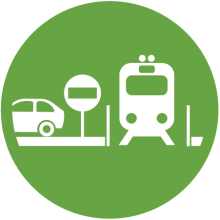 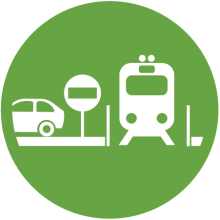 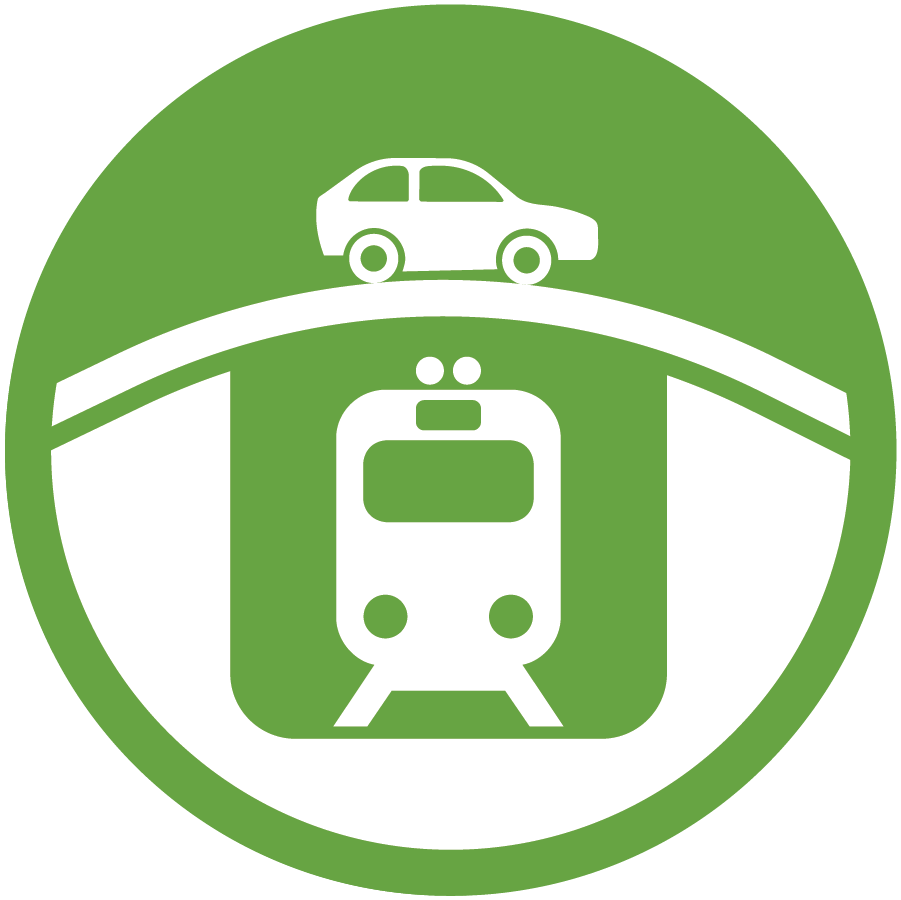 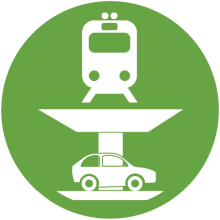 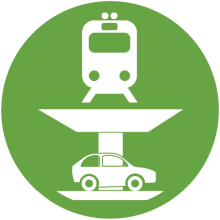 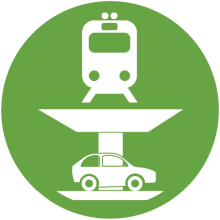 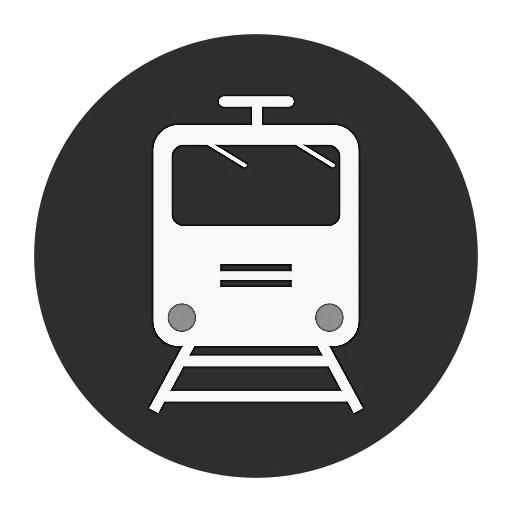 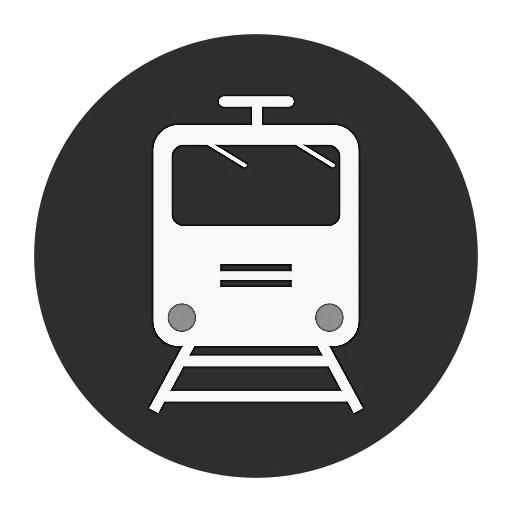 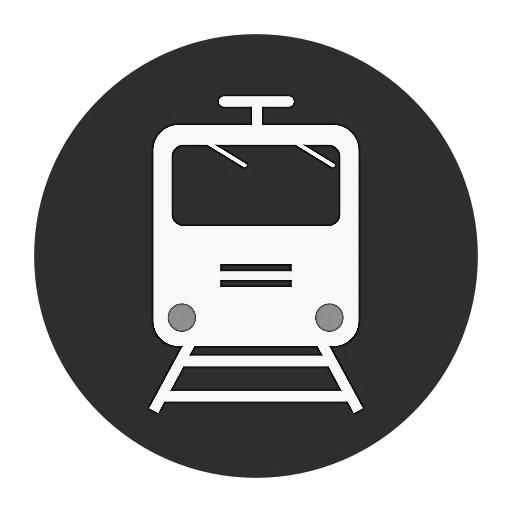 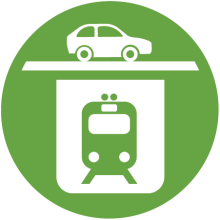 [Speaker Notes: Abbreviations
CAX – Churchill Ave. crossing closed (X); Improvement options include: widen existing Embarcadero Rd. undercrossing, add new traffic signals at Embarcadero Rd. ramp, and build bike/ped crossing near planned Seale Ave. bike boulevard to connect to Peers Park and Stanford Ave. bike boulevard
CAH – Churchill Ave. crossing with roadway under railroad Hybrid
MCL − Meadow Dr. and Charleston Rd crossings with roadway under rail Hybrid; new hybrid bike/ped path under rail near Loma Verde Ave.
MCR − Meadow Dr. and Charleston Rd crossings with Roadway over rail Hybrid; new hybrid bike/ped path under rail near Loma Verde Ave.
MCT − Meadow Dr. to Charleston Rd Trench; Alma St. not within trench (maintain connections between Meadow Dr. and Charleston Rd.)
PAH − Continue proposed Menlo Park Hybrid across San Francisquito Creek and Palo Alto Ave. on a viaduct structure
PCX − Palo Alto Ave. Crossing closed (X); Improvement options include: build Everett Ave. bike/ped undercrossing and widen University Ave.]
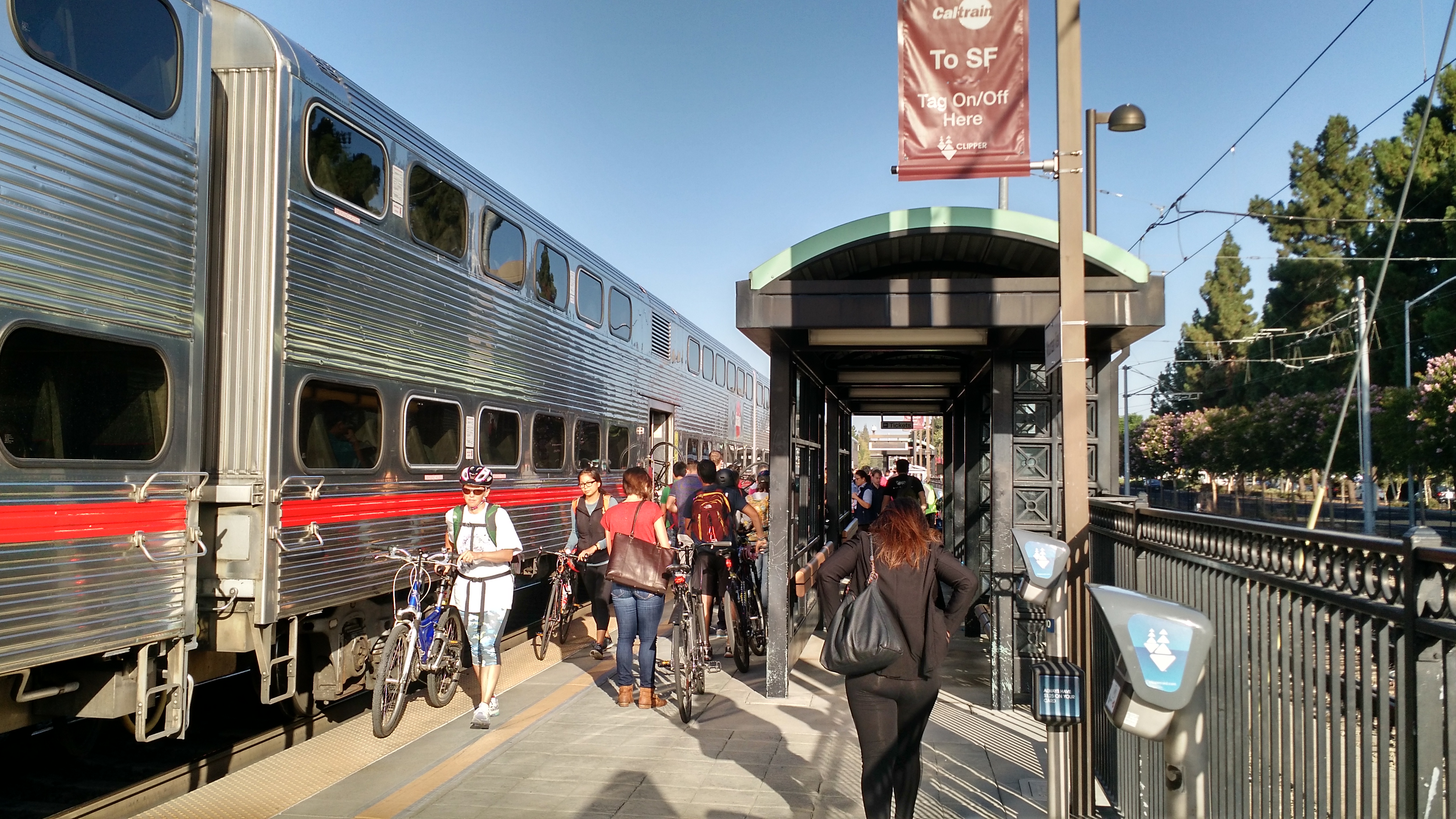 Connecting Palo Alto: Rail ProgramMaster List of Ideas – Initial Screening
City Council Rail Committee
April 18, 2018